CISI – Financial Products, Markets & Services

Topic – Financial Assets and Markets
(3.3) Property
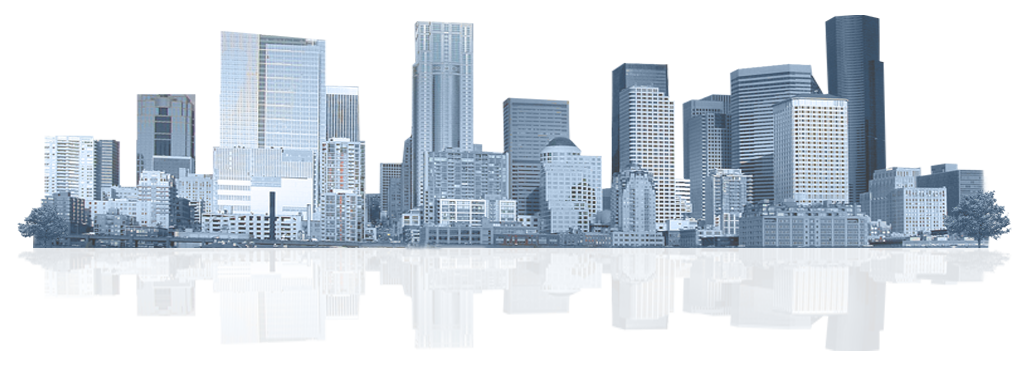 Investing in property
Property is often considered as a separate type of asset in which to invest, that is distinct from other asset classes such as shares and bonds.
Residential Property
Commercial Property
Property that is purchased for rental income and/or to make a profit on sale
Property suitable as a dwelling (with some exceptions)
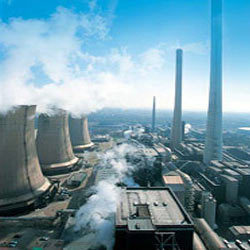 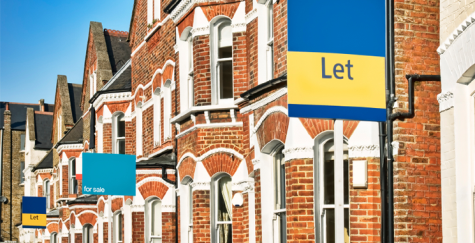 Industrial property
Buy-to-let (Rental)
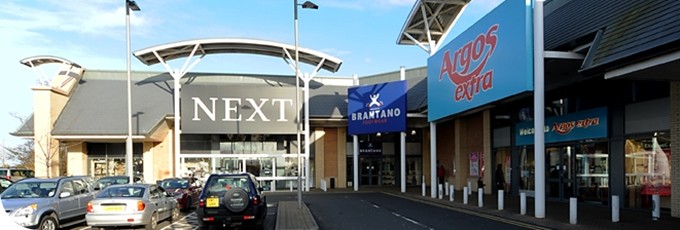 Retail property
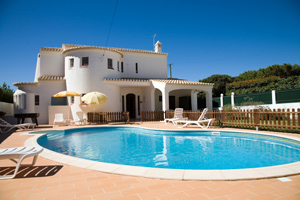 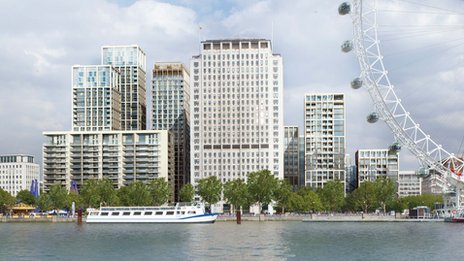 Holiday homes
Office developments
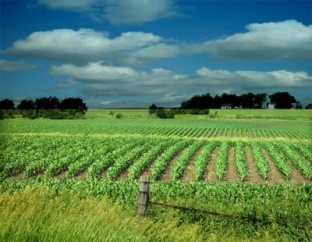 Agricultural land
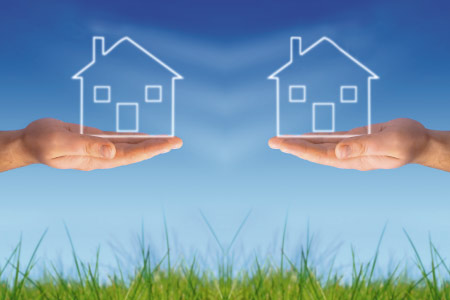 Second homes
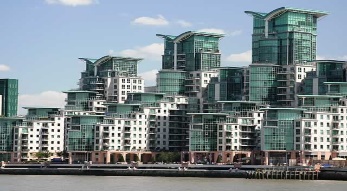 Apartment blocks
Residential vs. Commercial Property
Residential 
Property
Commercial 
Property
Other distinguishing factors
Long-term contracts with periods commonly in excess of 10-years
Typically short, renewable leases
Tenancies
Responsibility of the landlord
Responsibility of the tenant
Repairs
Difficult as the size of investment required is large.  Investment is limited to property companies and institutional investors
Purchase properties directly through estate agents
Direct Investment
What distinguishes property from other asset classes?
Each individual property is unique – location, structure, size and design
Nature
It is subjective – individuals find different characteristics attractive and there is no central marketplace
Value
Transfer & 
Settlement
Subject to complex legal considerations and transaction costs are high
Highly illiquid - it can take a considerable amount of time to buy or sell a property. The investor also has to sell the whole property or nothing at all.
Liquidity
Property can only be purchased in discrete and generally sizeable and relatively expensive units, making diversification difficult – only institutional investors can do this effectively
Diversification
Supply of land is finite and its availability can be further restricted by legislation and local planning regulations.  Price of property is heavily driven by changes in demand and not supply.
Effects on price
Direct investment in property
Direct investment in property has at times provided positive real long-term returns with a reliable stream of income and little volatility.
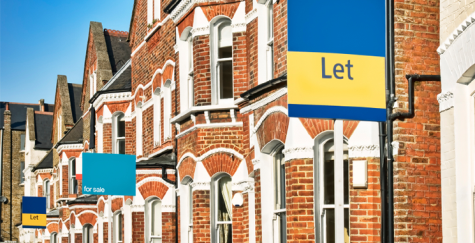 An exposure to property can provide diversification benefits within a portfolio of investments due to its low correlation with other asset classes like equities and bonds.
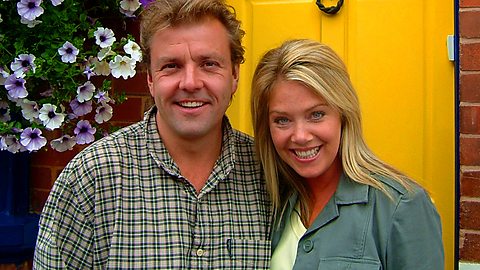 Many private investors have chosen to become involved in the property market by purchasing residential properties they intend to rent, known as the buy-to-let market.
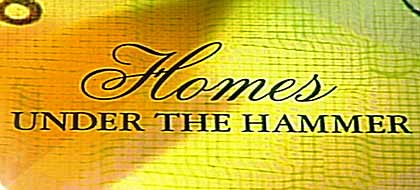 Direct investment : Buy-to-let
Things to consider when investing in buy-to-let properties
Long-term potential of the property – looking for high yields
 The local market – what type of properties are in demand?
 Do your research into the local market
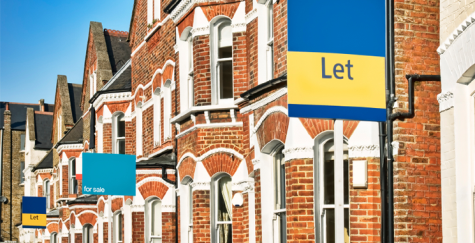 Landlord obligations
Legal obligations:
 Gas and electrical appliance safety
 Fire safety regulations
 Repairs and maintenance – safe and free from hazards
 Local council and planning regulations
 Multiple occupancy permits
 Deposit protection
 Pay income tax on rental income
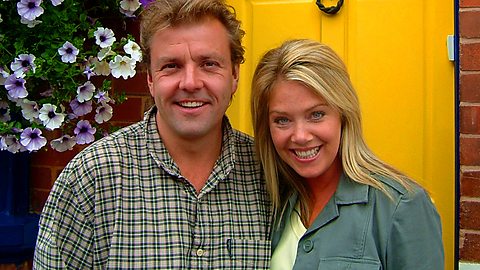 Economic Risks
Economic downturn
 Inflation
 Interest rate rises
Direct investment : Buy-to-let
A Rental yield is the amount of money a landlord receives in rent over one year, shown as a percentage of the amount of money invested in the property.
Monthly rental return X 12
X 100
Rental Yield =
Source: http://www.telegraph.co.uk
Investment
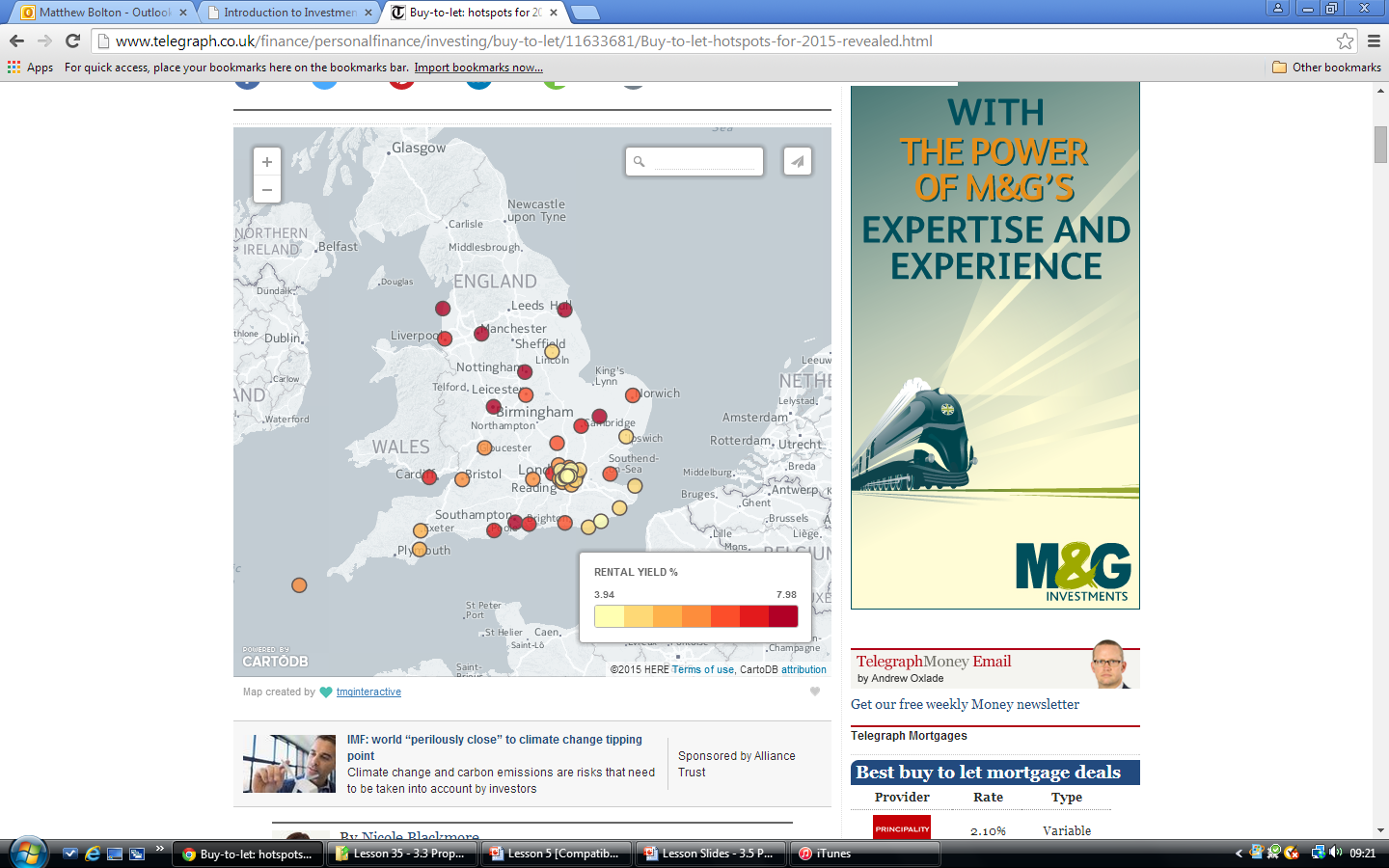 Buy-to-let: hotspots for 2015
Indirect investment in property
Others with less money to invest wanting to include property within a diversified portfolio generally seek indirect exposure via a collective investment scheme (CIS), or shares in publicly quoted property companies.
REITS (Real Estate Investment Trusts)
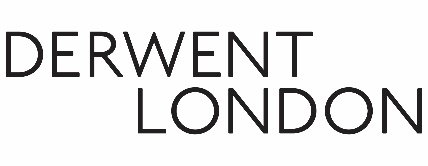 REITs are companies or groups of companies that manage a portfolio of real estate to earn profits for shareholders. Their special tax status means that they pay no corporation tax on the profits of their rental business, but they need to comply with a number of conditions set out in tax law.
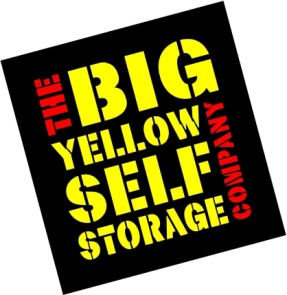 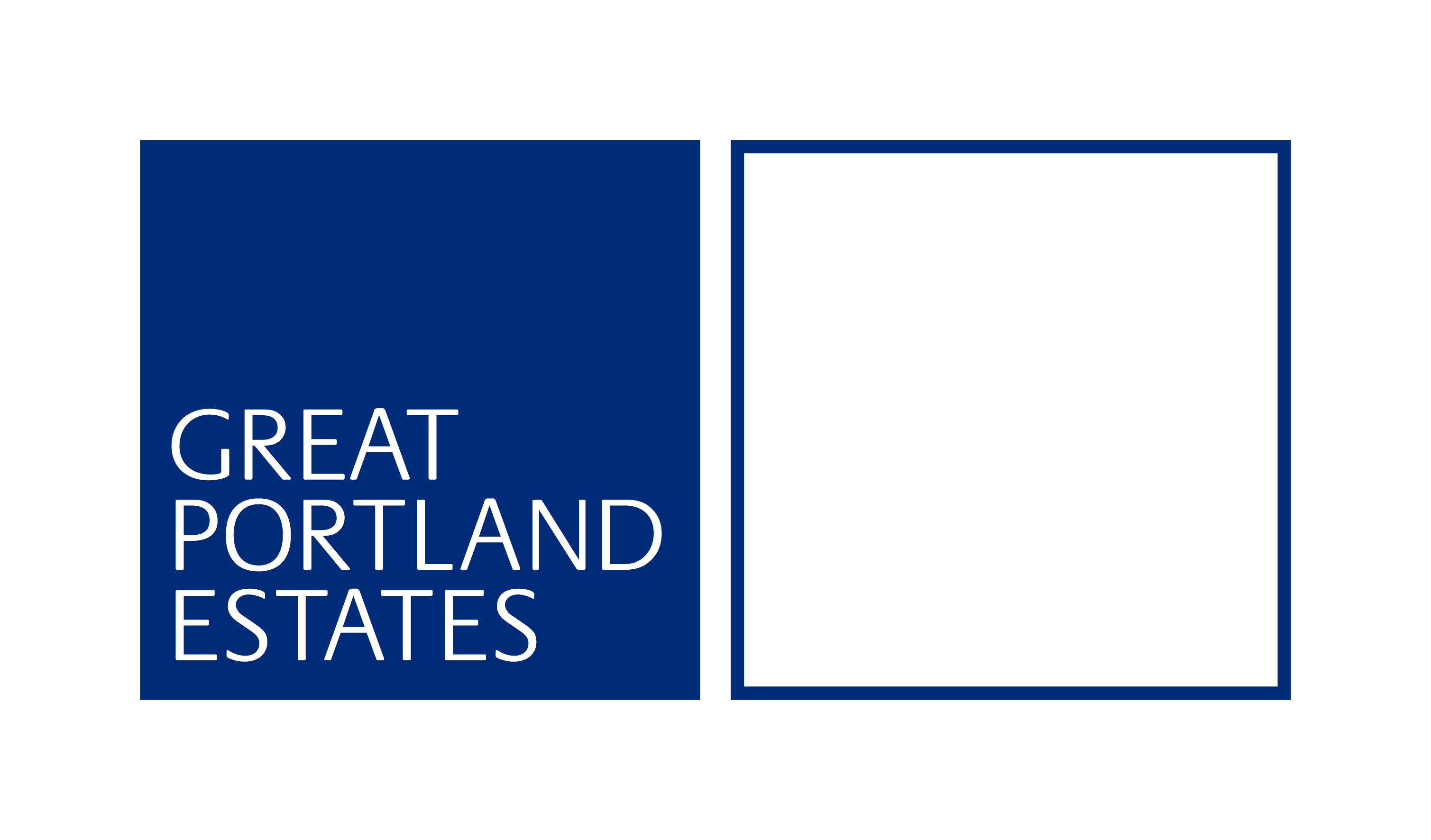 Advantages and Disadvantages of investing in property
Task

In groups, discuss and list all of the advantages and disadvantages of investing in property that you can think of, based on what we have looked at during the lesson.
Direct investment high for private investors
It can provide positive real long-term returns
Significant maintenance costs
Subject to prolonged downturns
Disadvantages of investing property
Advantages of investing property
Can offset risk from other assets in a portfolio
High transaction costs
Lack of liquidity
Inability to find tenants
It can provide a reliable stream of income